Los Juegos Olímpicos
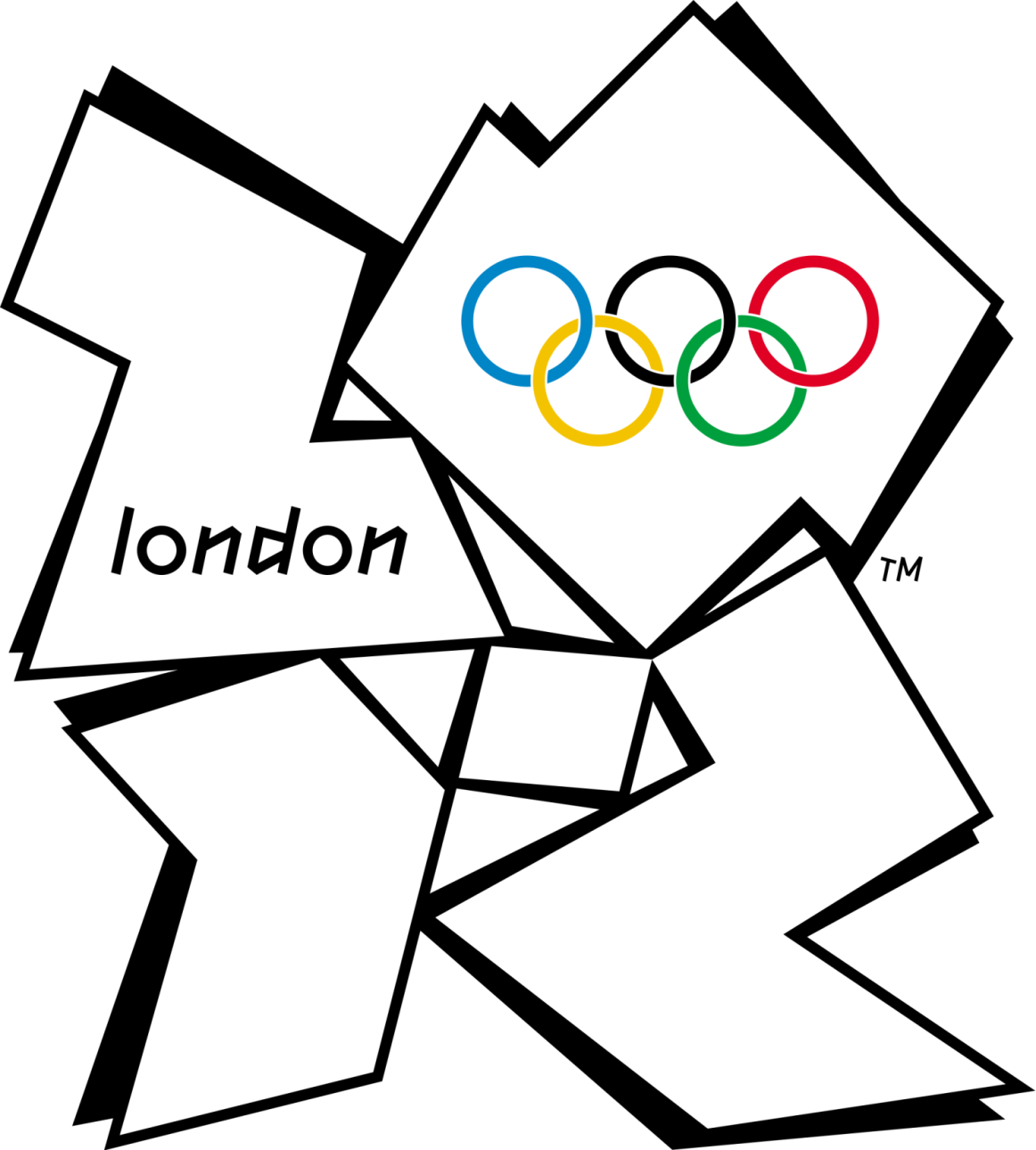 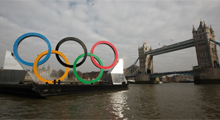 Hoy vamos a:
comparar el pasado con el presente
aprender vocabulario para edificios y lugares
Vamos a competir…
Estamos en Londres
Vamos a ver siete instalaciones olímpicas
Tenéis que indentificar qué deporte se va a practicar en cada instalación
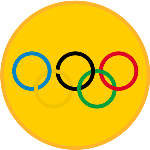 = 6 o 7 / 7
= 4 o 5 / 7
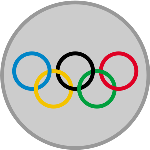 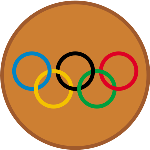 = 2 o 3 / 7
[Speaker Notes: Teams or pairs for this starter activity.  It is only a word level activity but when going through the answers, with some groups it would be good to ask them for their opinions of the buildings and get them to justify them briefly.]
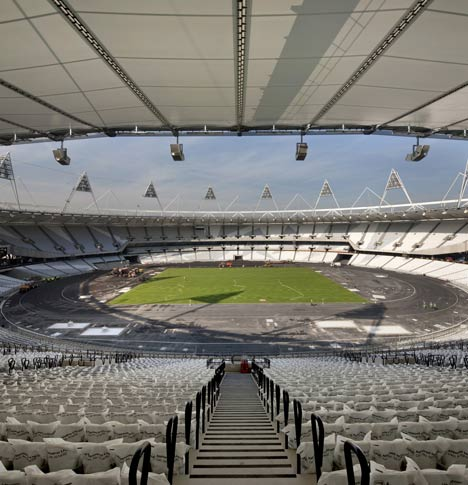 1
[Speaker Notes: el atletismo]
2
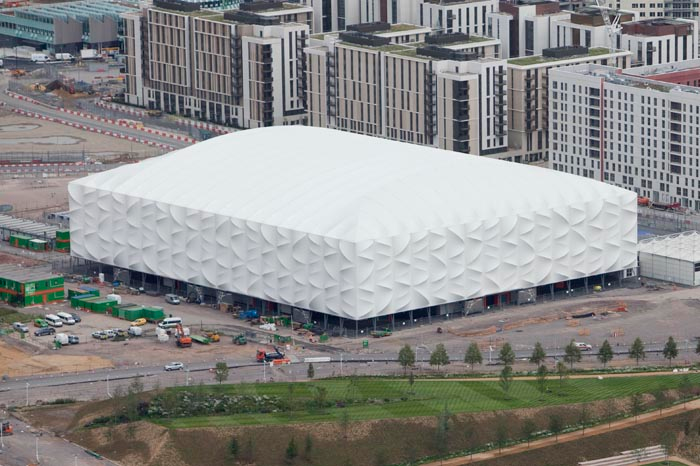 [Speaker Notes: el baloncesto]
3
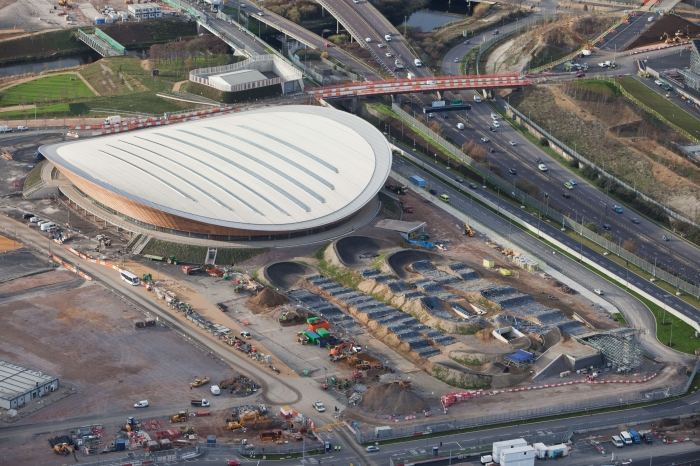 [Speaker Notes: Velodrome – cyclingel ciclismo]
4
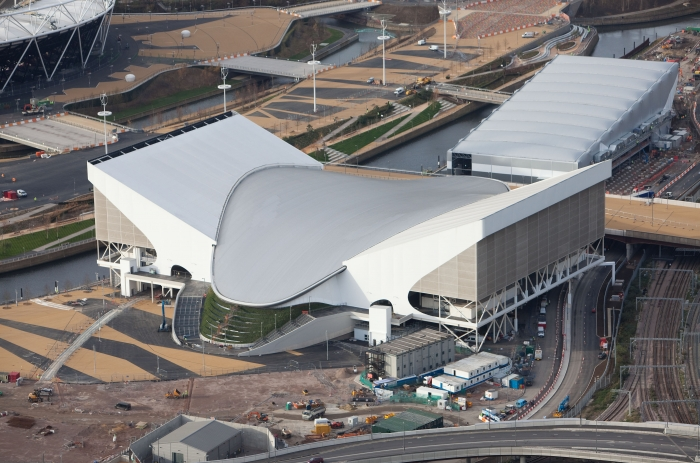 [Speaker Notes: Aquatics centre – Olympic parkla natación]
5
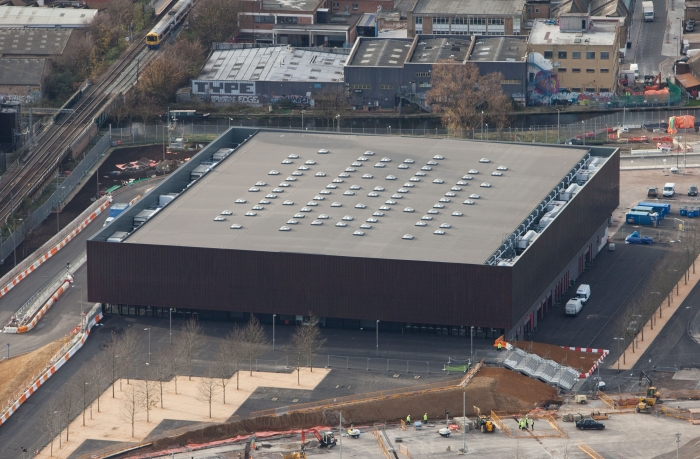 [Speaker Notes: Handball arena – Olympic parkel balonmano]
6
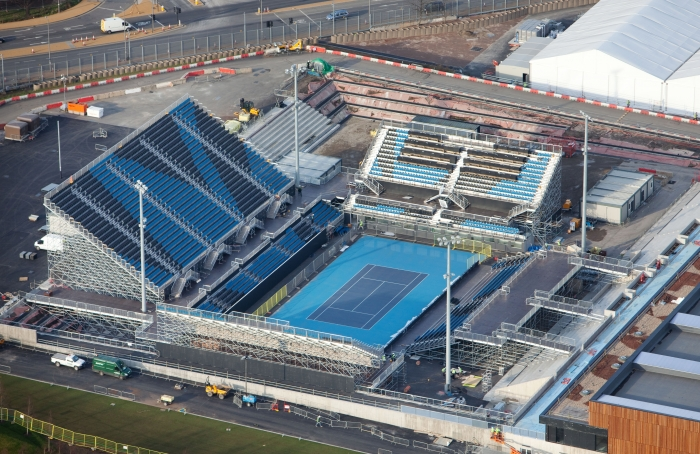 [Speaker Notes: Eton Manor – tennis courts
el tenis (en las paraolimpiadas)

el tenis en las olimpiadas se jugará en Wimbledon]
7
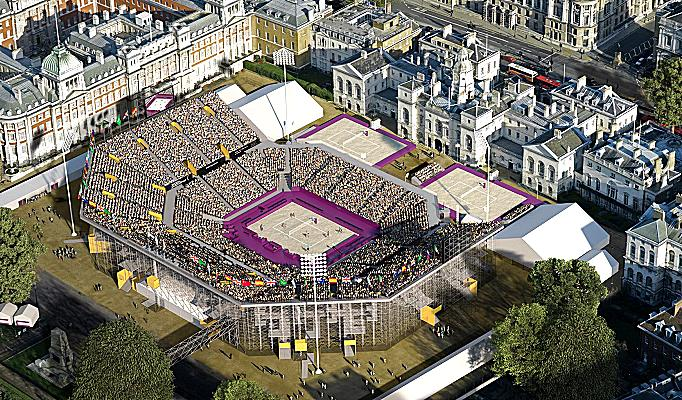 [Speaker Notes: el voleibol (Horseguards Parade)]
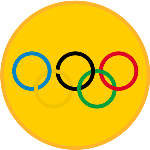 …y las respuestas!
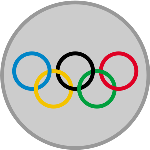 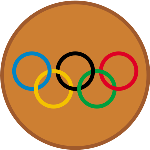 el atletismo
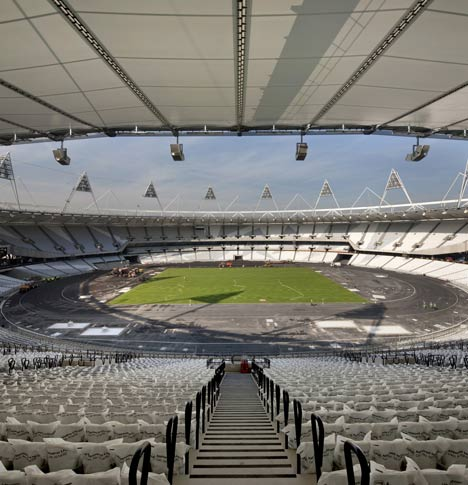 1
el estadio olímpico
[Speaker Notes: el atletismo]
2
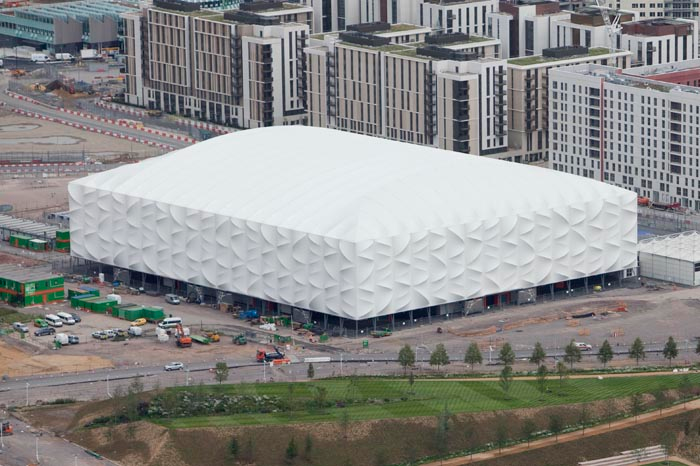 el baloncesto
el parque olímpico – arena 2
[Speaker Notes: el baloncesto]
3
el ciclismo
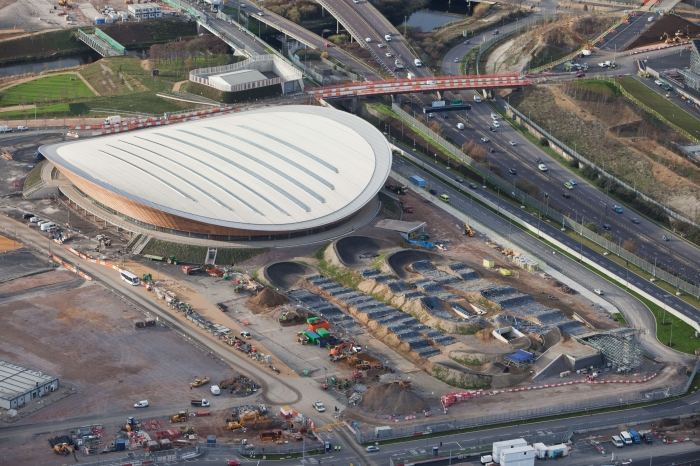 el velódromo
[Speaker Notes: Velodrome – cyclingel ciclismo]
4
la natación
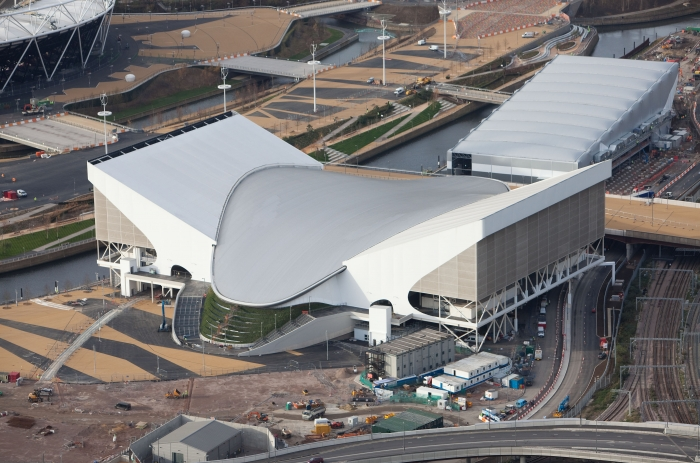 el centro acuático
[Speaker Notes: Aquatics centre – Olympic parkla natación]
5
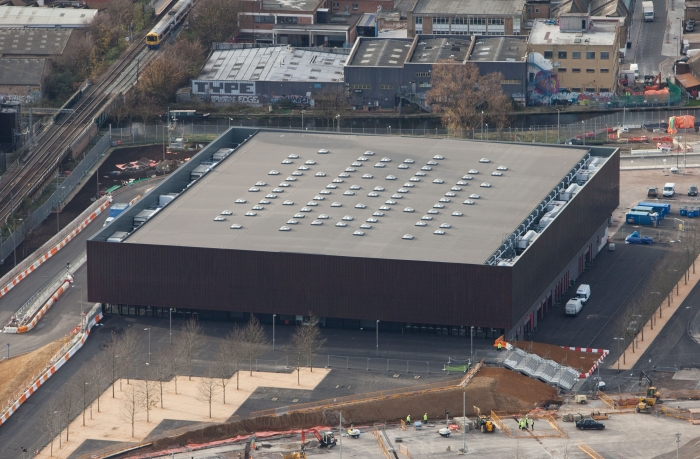 el balonmano
el parque olímpico – arena 3
[Speaker Notes: Handball arena – Olympic parkel balonmano]
6
el tenis (en las paraolimpiadas)
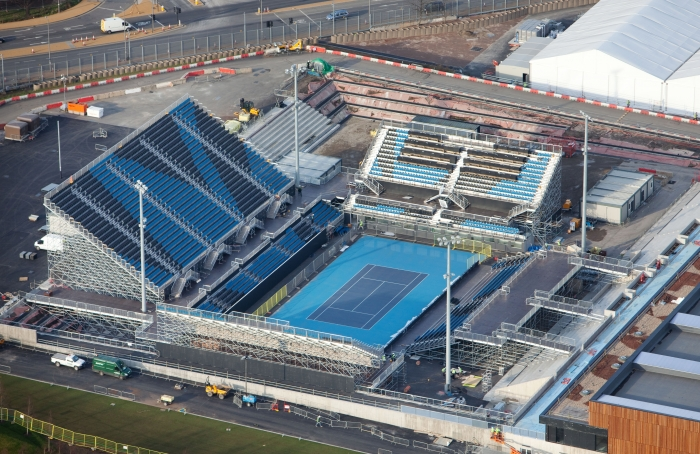 Eton Manor
[Speaker Notes: Eton Manor – tennis courts
el tenis (en las paraolimpiadas)

el tenis en las olimpiadas se jugará en Wimbledon]
7
el voleibol (de playa)
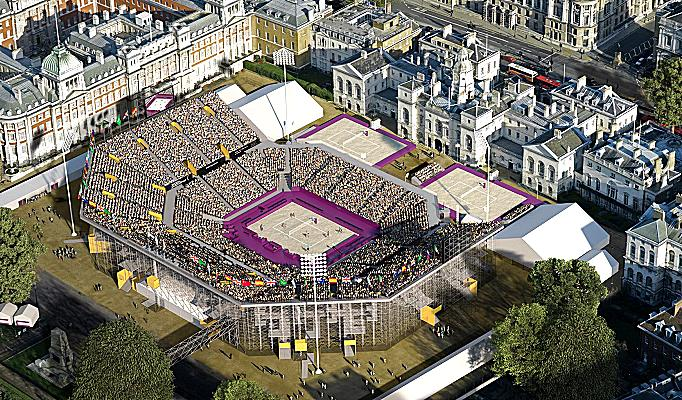 Horse Guards Parade
[Speaker Notes: el voleibol (Horseguards Parade)]
¿Dónde está?
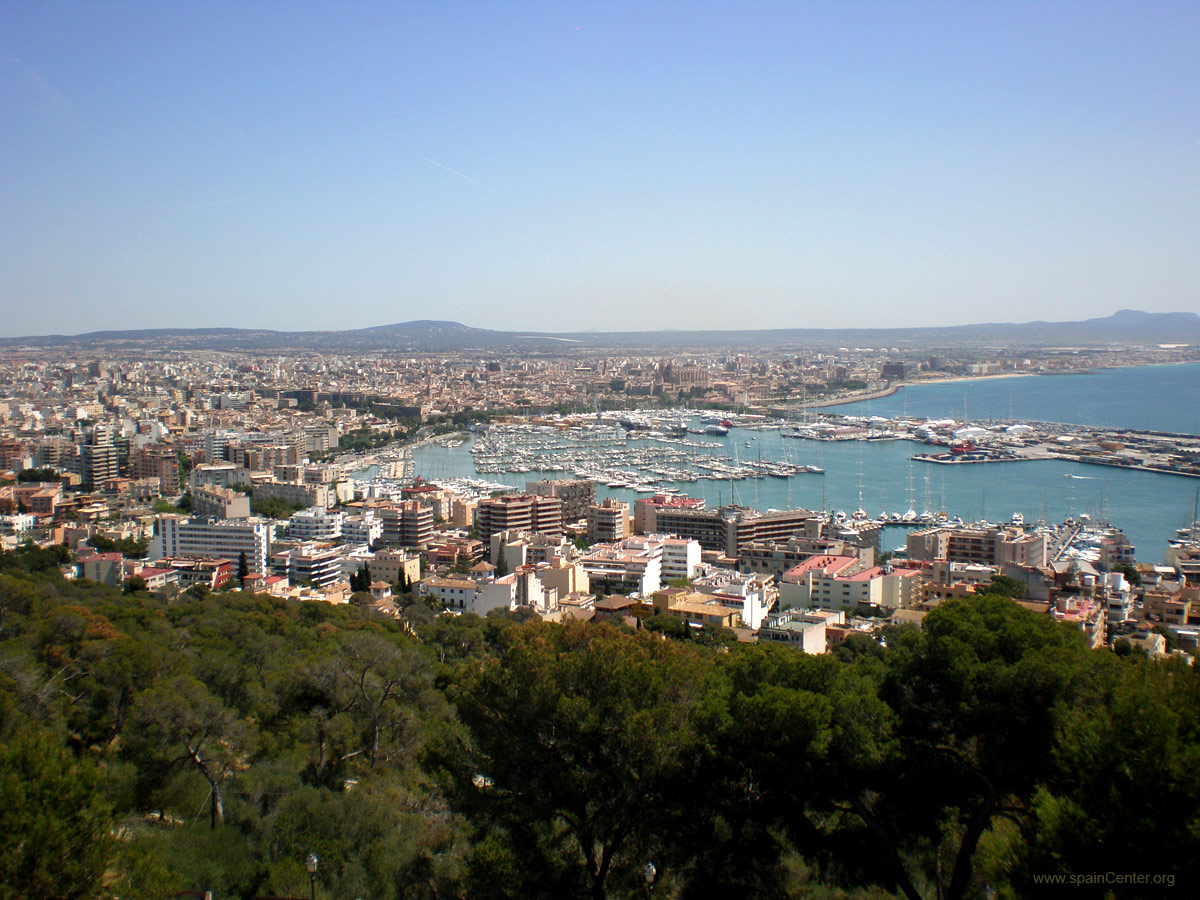 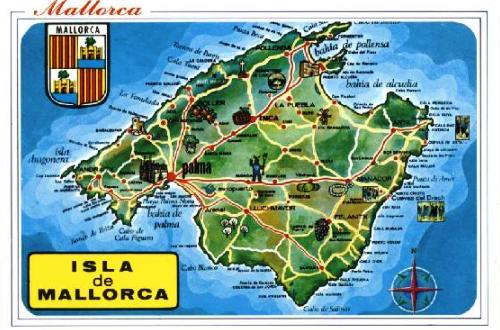 ¿Cómo es?
[Speaker Notes: These slides are to set the scene for discussing changes in London.

Use the picture and word prompts to explain in simple target language.
Exagerate.]
¡Qué tranquilo! 
¡No había turistas!
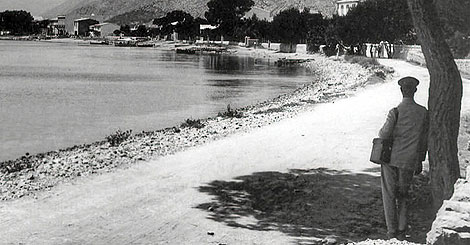 Mallorca 1960
[Speaker Notes: Thank you Neil Jones for the Mallorca slides.
These slides are to set the scene for discussing changes in London.

Use the picture and word prompts to explain in simple target language.
Exagerate.]
Mallorca era muy diferente…
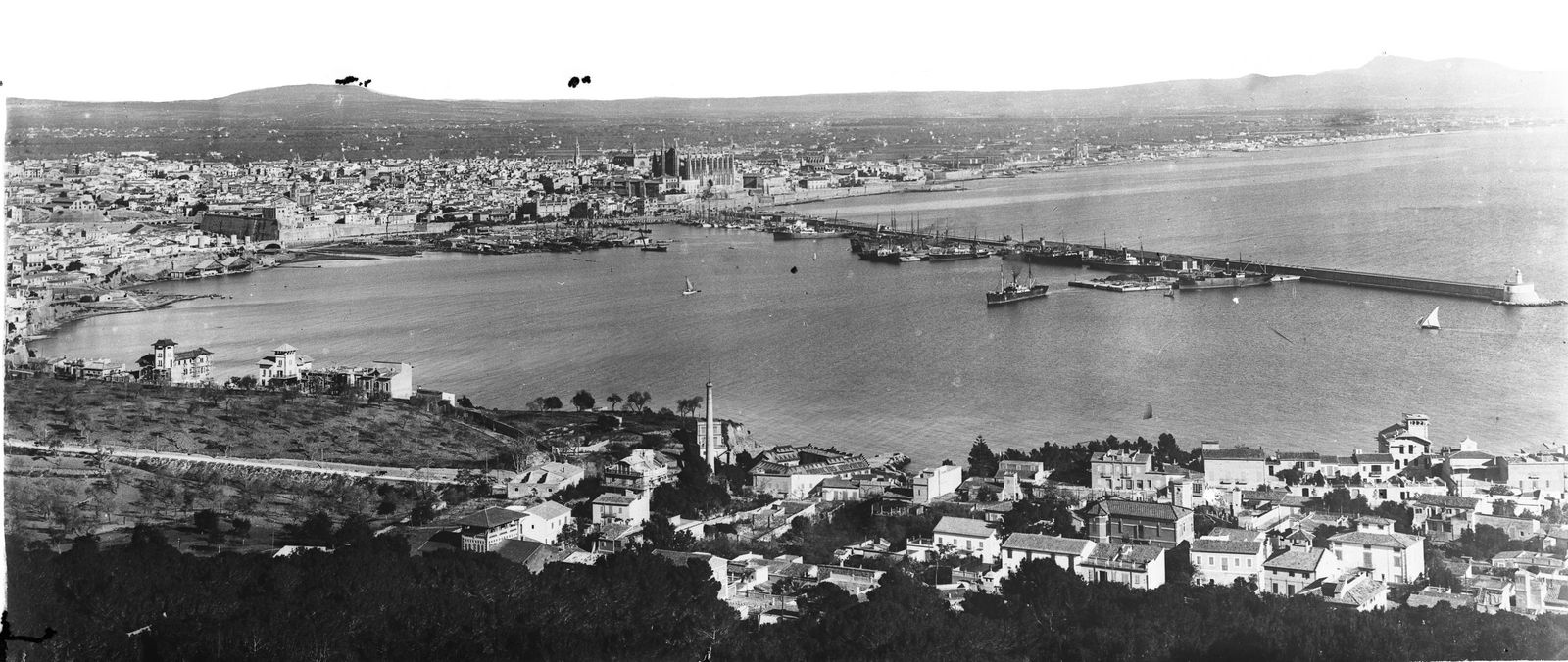 En el pasado no había nada para los turistas.
Mallorca es muy diferente…
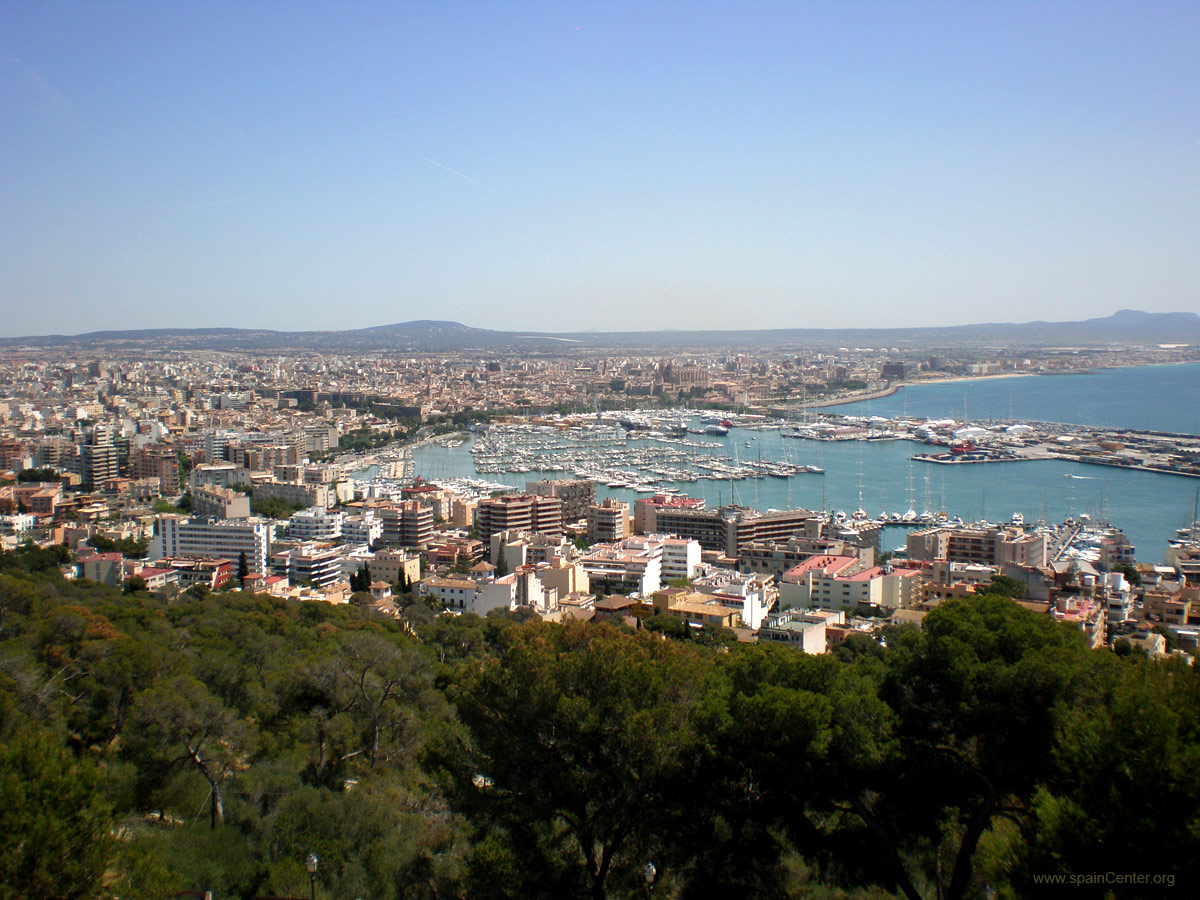 En el pasado no había nada para los turistas.
Ahora hay muchos hoteles y restaurantes para los turistas.
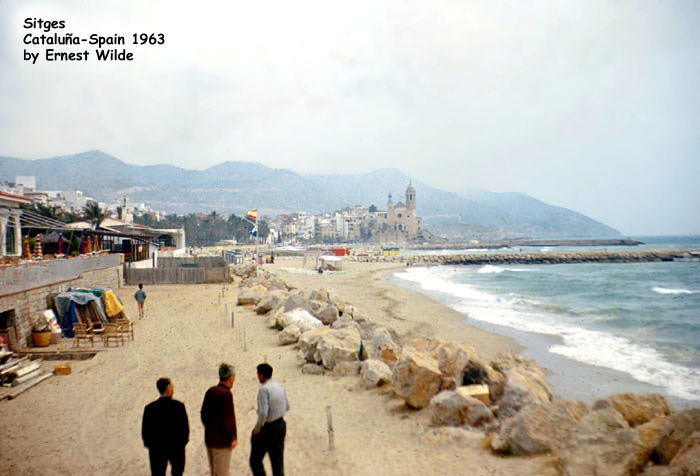 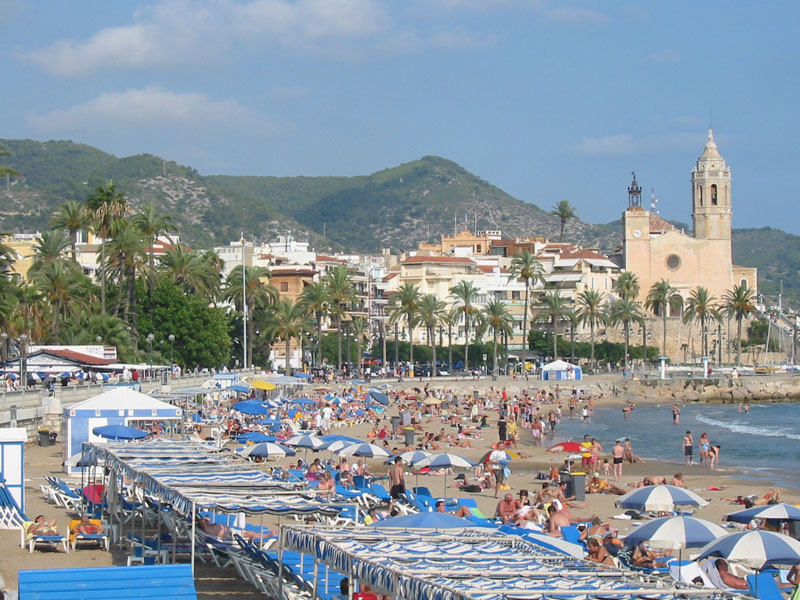 Sitges
Cataluña, Spain 2009
[Speaker Notes: An opportunity for students to use the language to contrast then and now.They have done this in 2-3 contexts in this unit so should be getting more confident with this now.
This slide and the next slide to make an A4 worksheet for students to produce their own phrases on.]
había = there was/there were (used to be)
hay = there is/there are
hoteles= hotels
palmeras= palm trees
rocas= rocks
ahora= now
turistas= tourists
antes= before
tumbonas= sunloungers
sombrillas= parasols
hoy= today
hace 50 años = 50 years ago
personas= people
casas= houses
mucho/a/os/as= a lot / many
una iglesia= a church
sol= sun
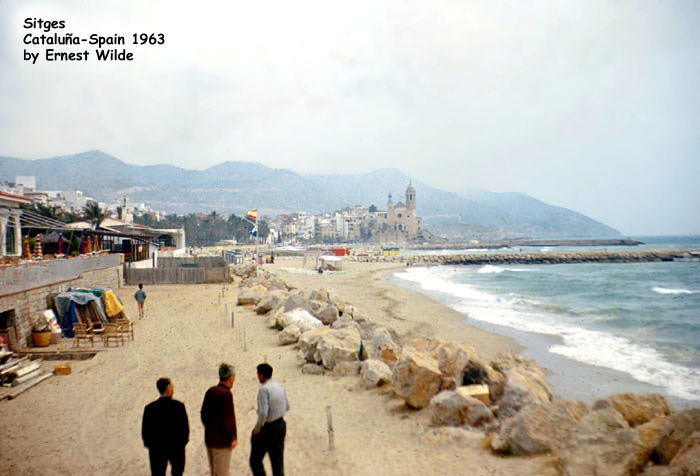 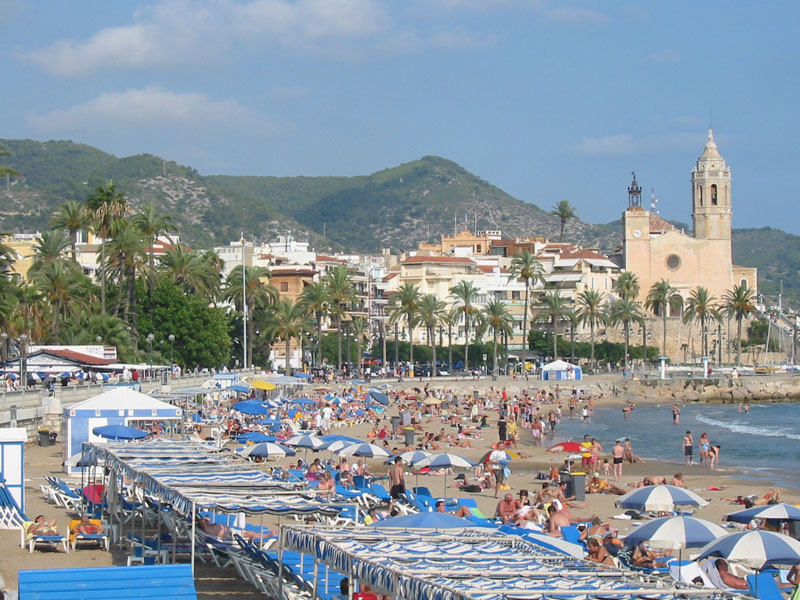 Sitges
Cataluña, Spain 2009
En 1963 no había hoteles en la costa.
Hoy hay muchos hoteles en la costa.
Hace 50 años, no había turistas en la playa.
Hoy hay muchísimos turistas en la playa.
Ahora no hay rocas, hay sombrillas y tumbonas en la playa.
Antes había rocas en la playa.
Antes no había palmeras en la playa.
Hoy hay muchas palmeras en la playa.
[Speaker Notes: Feed back answers – model these.]
La Barcelona de hoy es muy diferente de la Barcelona de 1992.
¿Por qué?
[Speaker Notes: See if students can think why this is.]
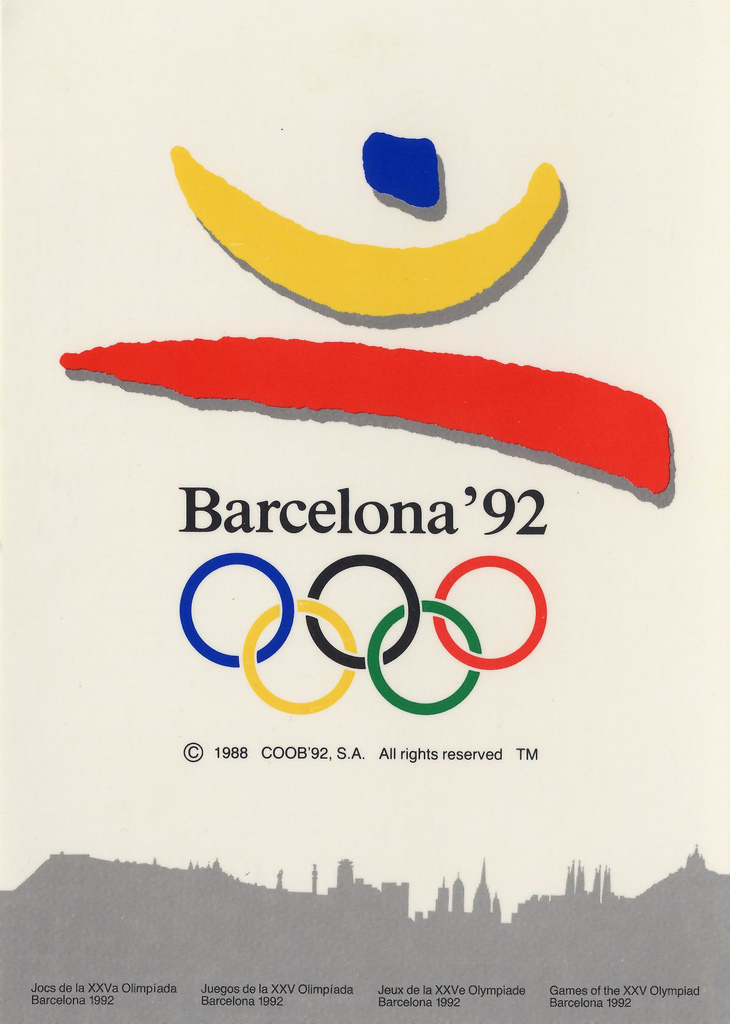 Los Juegos Olímpicos
Los JJ.OO
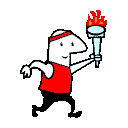 Antes de los Juegos Olímpicos Barcelona no tenía estadio olímpico.
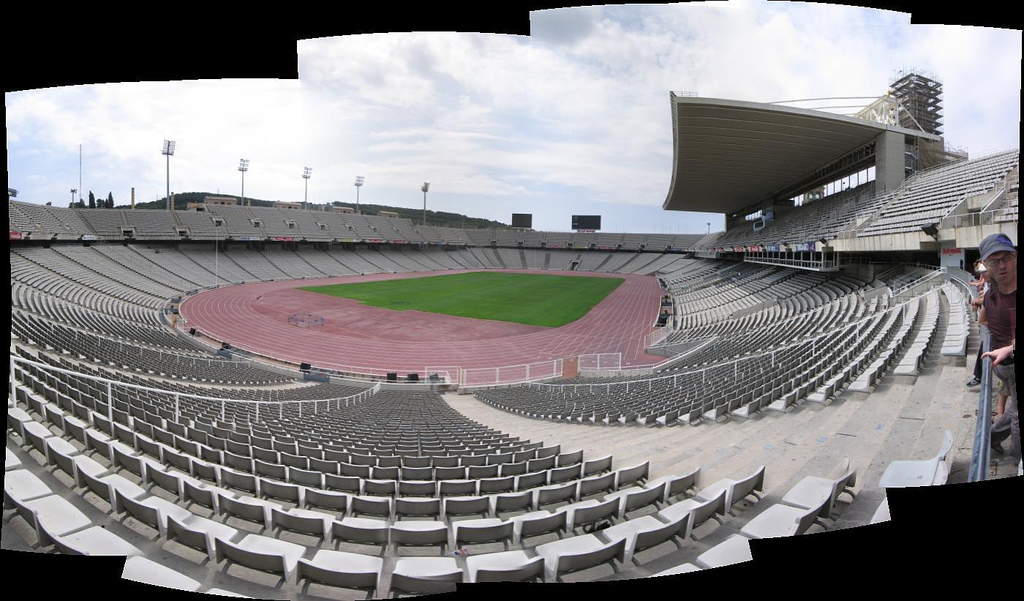 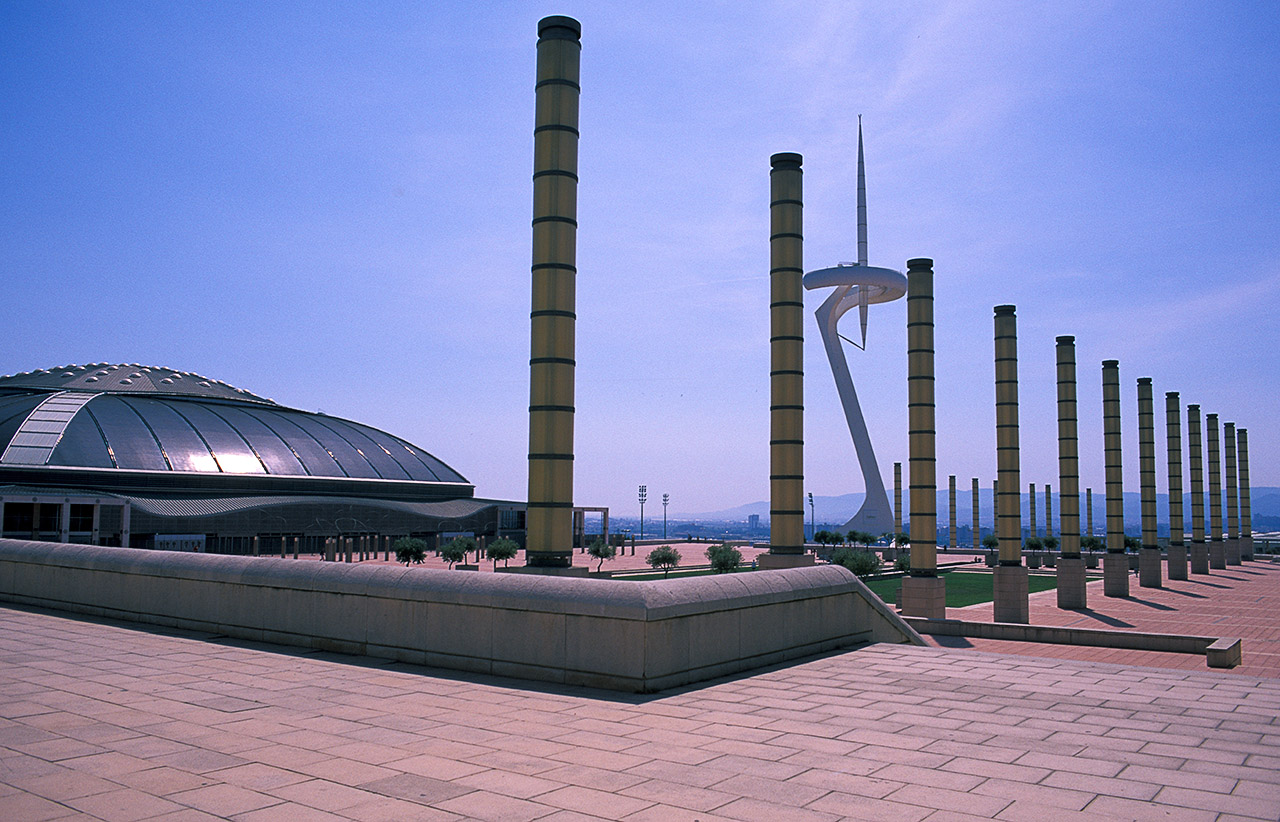 Hoy tiene el parque olímpico
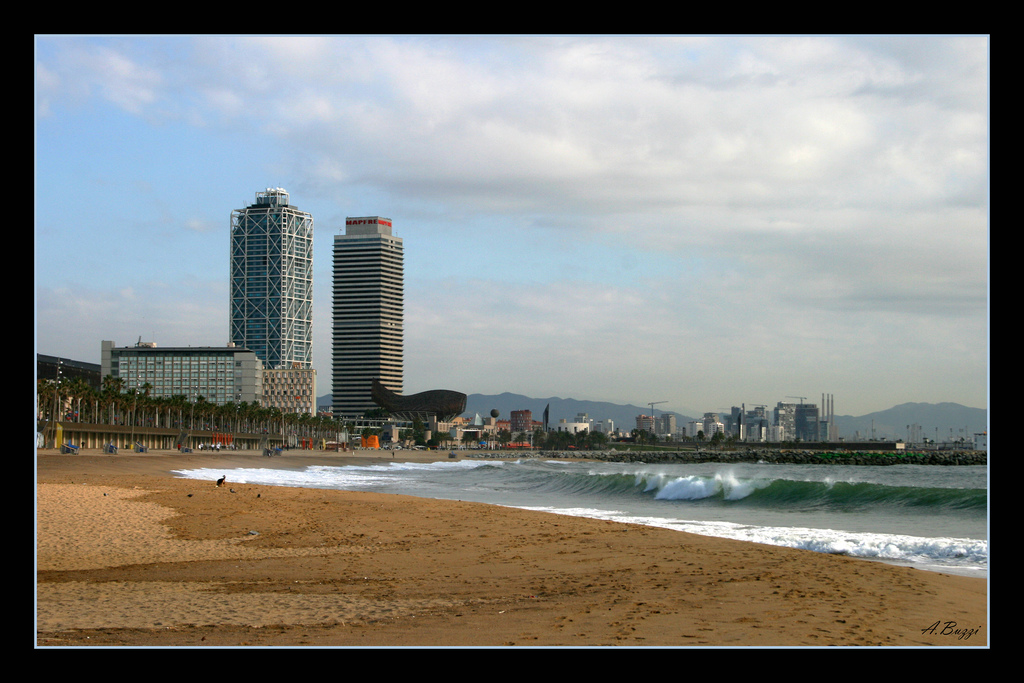 muchas playas bonitas
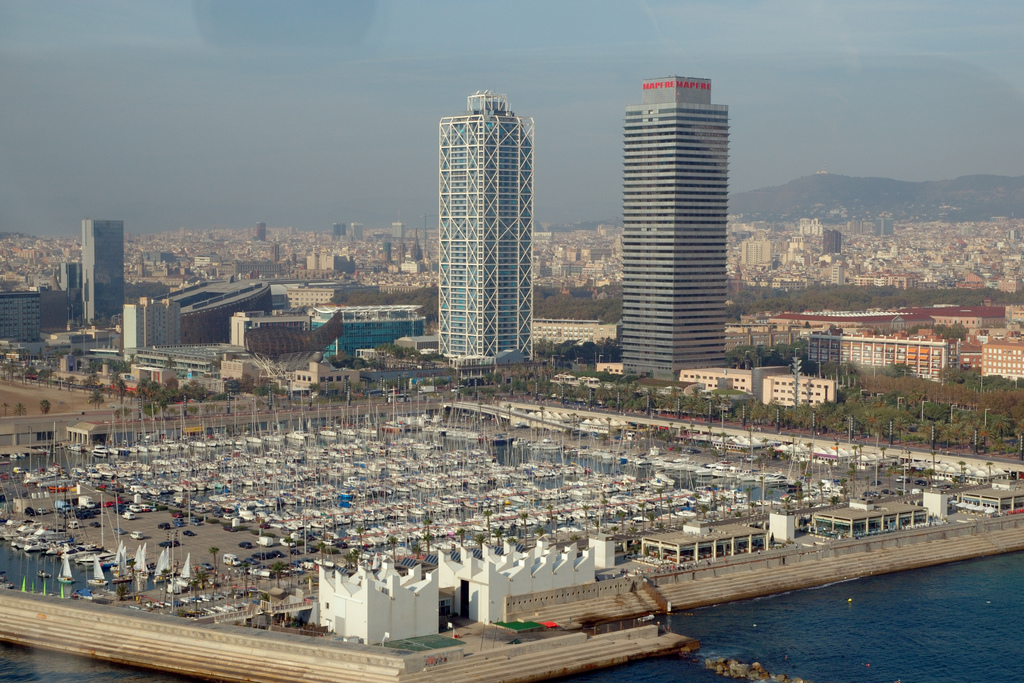 y el puerto olímpico
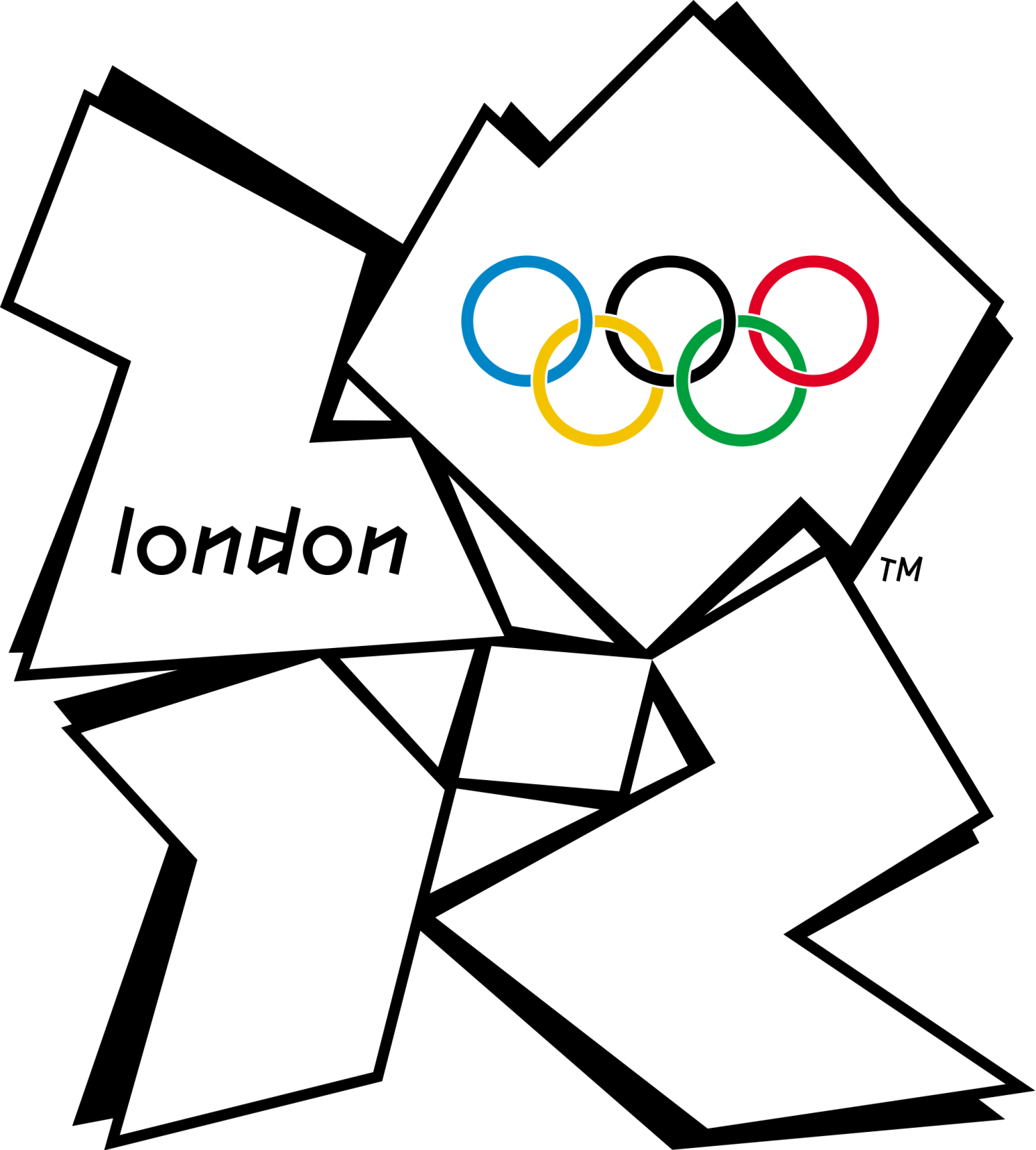 [Speaker Notes: The past, present, future comparisons will be picked up again in the next lesson.At this point students will have done a fair amount of listening and whole class work, so it would be a useful time to set them off on a reading activity about the different venues and dates of different competitions.  The next slide shows a screen shot of the text.  The worksheet is in Word document.
Students could start now and complete for homework.]
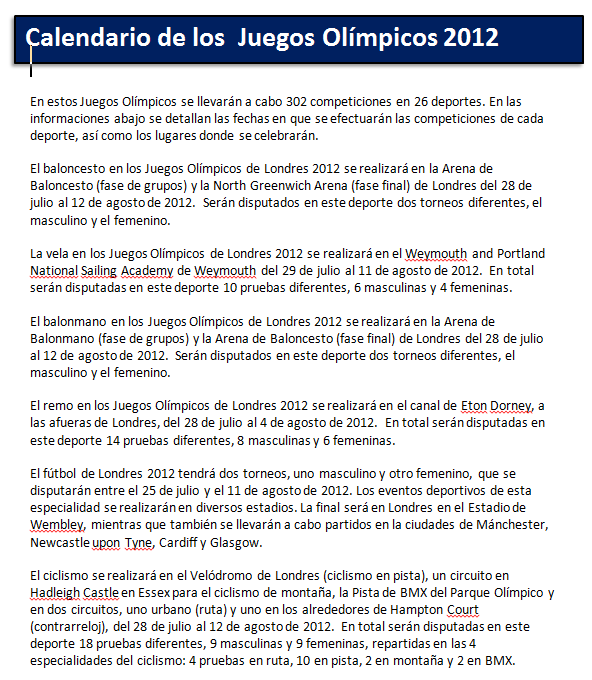